Πολιτική ανυπακοή
Η περίπτωση των καταλήψεων των σχολείων
Η πολιτική ανυπακοή είναι η άρνηση ενός ή περισσότερων ατόμων απέναντι στην τήρηση ορισμένων νόμων, απαιτήσεων και εντολών της κυβέρνησης, ή μιας δύναμης κατοχής, χωρίς να καταφεύγουν στη σωματική βία. Είναι πρωτοβάθμια τακτική της μη βίαιης αντίστασης. Στην πιο μη βίαιη έκφραση της (γνωστή στα σανσκριτικά ως ahimsa ή satyagraha) θα μπορούσε να πει κανείς ότι είναι συμπόνια, με τη μορφή του σεβασμού στη διαφωνία.
Η πολιτική ανυπακοή είναι ένας από πολλούς τρόπους που οι άνθρωποι μπορούν να χρησιμοποιήσουν για να διαμαρτυρηθούν ή να εξεγερθούν κατά αθέμιτων νόμων. Έχει χρησιμοποιηθεί σε πολλά τεκμηριωμένα μη βίαια κινήματα αντίστασης όπως στην Ινδία (η εκστρατεία κοινωνικής πρόνοιας του Γκάντι και οι εκστρατείες για την ανεξαρτησία της Ινδίας από τη Βρετανική Αυτοκρατορία), στη Νότια Αφρική στον αγώνα κατά του απαρτχάιντ, στο Αμερικανικό Κίνημα Πολιτικών Δικαιωμάτων και σε κινήματα ειρήνης παγκοσμίως. Μία από τις πρώτες μαζικές υλοποιήσεις της ήταν η μη βίαιη επανάσταση των Αιγυπτίων εναντίον της βρετανικής κατοχής το 1919.
Για παράδειγμα, ο Μαχάτμα Γκάντι περιγράφει τους εξής κανόνες, την περίοδο που ήταν ηγέτης στον αγώνα της Ινδίας για την ανεξαρτησία:
Ένας πολιτικός αντιρρησίας (ή satyagrahi) δεν εκφράζει ποτέ την οργή του.
Μερικές φορές μπορεί να χρειαστεί να υποστεί την οργή του αντιπάλου.
Με τον τρόπο αυτό θα αποδεχθεί τις επιθέσεις από τον αντίπαλο, ποτέ όμως δεν θα προβεί σε αντίποινα. Αλλά δεν θα καταβληθεί, από το φόβο της τιμωρίας ή παρόμοιων απειλών, από οποιαδήποτε μεγέθους οργή.
Όταν κάποιο μέλος της αρχής προσπαθήσει να συλλάβει έναν πολιτικό αντιρρησία, αυτός θα υποβληθεί οικειοθελώς στη σύλληψη, και δεν θα αντισταθεί στην κατάσχεση ή την αφαίρεση της περιουσίας του, όταν αυτή επιδιώκεται να κατασχεθεί από τις αρχές.
Αν δε ένας πολιτικός αντιρρησίας έχει στην κατοχή του κάποια περιουσιακά στοιχεία ως διαχειριστής και φύλακας, θα αρνηθεί να τα παρατήσει, έστω και αν κατά την υπεράσπιση αυτή θα μπορούσε να χάσει τη ζωή του. Ποτέ, όμως, δεν θα προβεί σε αντίποινα.
Στα αντίποινα περιλαμβάνονται και οι βωμολοχίες και οι βρισιές.
Ο Αμερικανός συγγραφέας Χένρι Ντέιβιντ Θόρω (Henry David Thoreau) πρωτοστάτησε στη σύγχρονη θεωρία πίσω από αυτή την πρακτική με το δοκίμιο του 1849 «Περί Πολιτικής Ανυπακοής», που αρχικά είχε τον τίτλο «Αντίσταση στην Αστική Κυβέρνηση». Η ιδέα πίσω από το δοκίμιο ήταν αυτή της αυτονομίας, και το πώς αυτή είναι η ηθικότερη επιλογή, γιατί κανείς πρέπει να αποφύγει να πολεμήσει εναντίον της κυβέρνησης, αλλά δεν θα πρέπει να την υποστηρίξει αν δεν συμφωνεί με αυτή. Αυτή η έκθεση είχε αργότερα μεγάλη επίδραση σε πολλούς από αυτούς που εφάρμοσαν την πολιτική ανυπακοή. Στο δοκίμιο αυτό, ο Θορό επίσης εξηγεί τους λόγους που αρνήθηκε να πληρώσει φόρους ως πράξη διαμαρτυρίας κατά της δουλείας και κατά του Μεξικανο-Αμερικανικού Πολέμου.
Ιστορική ανασκόπησηΕλληνική αρχαιότητα
Αγαμέμνων – Διομήδης
Κρέων-Αντιγόνη
Κρίτων
το κείμενο προβάλλει την υπακοή στους νόμους ακόμα και σε μια περίπτωση που η πράξη θα μπορούσε να χαρακτηριστεί άδικη όπως στην περίπτωση της δίκης του Σωκράτη από τους συμπολίτες του.
Ρώμη
Βρούτος 
Σπάρτακος
Χριστιανισμός
Χαρακτηριστικό είναι το παράδειγμα της επί του όρους ομιλίας όπου ο Ιησούς αναφέρει: «..λέγεται στις γραφές οφθαλμόν αντί οφθαλμού και οδόντα αντί οδόντος. Εγώ όμως σας λέγω να μην αντιστέκεστε στους φαύλους. Αν κάποιος σας χτυπήσει στη δεξιά παριά, στρέψτε επίσης και την αριστερά. Αν κάποιος σας καταδιώκει δικαστικά για να πάρει το χιτώνα σας, δώστε του και το επανωφόρι σας». 
Προς Ρωμαίους, 13, 1-7: «Όλοι οι άνθρωποι οφείλουν να υπακούουν στην κατεστημένη εξουσία. Δεν υπάρχει εξουσία που να μην πηγάζει από το Θεό. Όσες υφίστανται έχουν εγκαθιδρυθεί από Εκείνον. Συνεπώς, όποιος ανθίσταται στην εξουσία, ανθίσταται στην τάξη πραγμάτων που θέλησε ο Θεός. Όσοι επαναστατούν θα τιμωρηθούν. Πράγματι, αν κάποιος πράττει το καλό και αποφεύγει το κακό, δεν έχει να φοβηθεί τίποτε από τους εκπροσώπους της εξουσίας. Δεν πρέπει να φοβάσαι την εξουσία. Πράξε το καλό και θα σε επαινέσει…».
Αναγέννηση
Την περίοδο της Λουθηρανικής μεταρρύθμισης ενδιαφέρον παρουσιάζει το έργο του Etienne de la Boetie «Πραγματεία περί εθελοδουλίας» το οποίο δημοσιεύτηκε μετά το θάνατό του το 1573. Παρουσιάζει το ζήτημα της απάθειας το οποίο συνεπάγεται ου-σιαστικά την άνευ όρων υποταγή των ατόμων στο μονάρχη (Γιαταγάνας, 2010). Ο λαός με άλλα λόγια υπόκειται στις αυθαίρετες αποφάσεις του ηγεμόνα και παρόλο που έχει το δικαίωμα αντίστασης και ανυπακοής «αυτοεξανδραποδίζεται και κόβει το λαιμό του». Ο Boetie προβάλλει την ανάγκη αυτο-οργάνωσης του κοινωνικού συνόλου και ανάδειξης αντιπροσώπων ικανών να πραγματοποιήσουν τα συμφέροντα του λαού. Θεωρεί ότι η συμμετοχή στη διαχείριση των κοινών αποτελεί τη μόνη λύση υπέρβασης της αυθαιρεσίας και της βαρβαρότητας, συμπεριφορών που σχετίζονται άμεσα με την έλλειψη ελέγχου των ηγεμόνων.
Montesquieu
«Όσο μακριά είναι ο ουρανός από τη γη, τόσο το πραγματικό νόημα της ισότητας απέχει από το νόημα της ακραίας ισότητας. Το πρώτο δεν σημαίνει καθόλου ότι όλοι διοικούν ή ότι ουδείς διοικείται, αλλά ότι διοικούντες και διοικούμενοι είναι ίσοι. Δεν σημαίνει ότι απορρίπτουμε τους ηγέτες αλλά ότι επιζητούμε να έχουμε ηγέτες ισότιμους με εμάς. Στη φυσική κατάσταση, οι άνθρωποι γεννιούνται ίσοι μεταξύ τους, αλλά δεν είναι δυνατόν να παραμείνουν ίσοι. Η κοινωνία στερεί την ισότητα αλλά οι άνθρωποι ξαναγίνονται ίσοι χάρη στους νόμους…»
Hobbes
«…κάθε άνθρωπος είναι ο ίδιος κριτής των καλών και των κακών πράξεων. Αυτό είναι αλήθεια στη φυσική κατάσταση, όπου δεν υπάρχουν νόμοι· και επίσης στην κυβέρνηση, σε αυτές τις περιπτώσεις οι οποίες δεν είναι καθορισμένες από το νόμο. Αλλιώς, είναι πασιφανές, ότι η μέτρηση των καλών και κακών πράξεων, είναι ο νόμος, και ο κριτής είναι ο νομοθέτης, ο οποίος αντιπροσωπεύει την κοινότητα. Εξαιτίας αυτής της εσφαλ-μένης θεωρίας οι άνθρωποι συνδιαλέγονται με τους εαυτούς τους και αμφισβητούν τις επιταγές της κοινότητας· μετά υπακούουν ή δεν υπακούουν σε αυτούς, ανάλογα με το σκεπτικό τους· από αυτό η κοινότητα αποπροσανατολίζεται και γίνεται αδύναμη»
Marcuse
Η ιδέα πως υφίσταται κάποιο ανώτερο από το θετό δίκαιο είναι τόσο παλιά όσο και ο πολιτισμός. Την πάλη αυτή μεταξύ δύο δικαιικών τάξεων τη συνιστά κάθε αντιπαράθεση που ξεπερνά την αυστηρά ιδιωτική σφαίρα. Η κατεστημένη τάξη κατέχει το νόμιμο μονοπώλιο του καταναγκασμού που βασίζεται στο θετό δίκαιο και υποχρεούται μάλιστα να χρησιμοποιεί τη νόμιμη αυτή βία προκειμένου να υπερασπίζεται τη θέση της. Εκείνοι που αντιτίθενται σε αυτή τη βία αναγνωρίζουν και ασκούν ένα ανώτερο δικαίωμα: μαρτυρούν ότι η υποχρέωση αντίστασης αποτελεί την ατμομηχανή της ιστορικής εξέλιξης της ελευθερίας. Το δικαίωμα και το καθήκον ανυπακοής των πολιτών ασκείται ως δυνάμει νομιμοποιημένη και απελευθερωτική δύναμη. Χωρίς αυτό το δικαίωμα αντίστασης, χωρίς ένα δίκαιο ανώτερο του ισχύοντος δικαίου, θα βρισκόμαστε ακόμη στο στάδιο της πρωτόγονης βαρβαρότητας.
ΕΡΕΥΝΑ-Βασικές υποθέσεις
1η Υπόθεση
Η δικαιολόγηση των καταλήψεων εκ μέρους των μαθητών ως μορφή πολιτικής ανυπακοής διαφέρει ανάλογα με το βαθμό της έμφασης που δίνεται στην τιμωρία ως ελεγκτικό μηχανισμό στη διαδικασία της κοινωνικοποίησης.
2η Υπόθεση
Η δικαιολόγηση των καταλήψεων διαφέρει ανάλογα με την έμφαση της πολιτικής ανυπακοής ως μορφή αντίστασης σε συλλογικό επίπεδο.
3η Υπόθεση
Όσο πιο συχνή είναι η καταφυγή στις καταλήψεις ως μορφή πολιτικής ανυπακοής για τους μαθητές, τόσο πιο συχνή είναι η προσδοκία ότι θα ξανασυμβούν.
4η Υπόθεση
Η δικαιολόγηση των καταλήψεων εξαρτάται από το βαθμό της δυσαρέσκειας σε θέματα που τους αφορούν.
5η Υπόθεση
Η δικαιολόγηση των καταλήψεων διαφέρει ανάλογα με τη δράση του καθεστώτος για την εκπλήρωση των προσδοκιών της σχετικής αποστέρησης.  
6η Υπόθεση
Ο βαθμός δικαιολόγησης των καταλήψεων εξαρτάται από το βαθμό ύπαρξης βαθύτερων πολιτικών λόγων με τους οποίους ταυτίζονται οι καταληψίες.
7η Υπόθεση
Η εμφάνιση των καταλήψεων εξαρτάται από το βαθμό επιτυχίας των καταλήψεων στο παρελθόν.
Πολιτική ωριμότητα εφήβων
Ο βαθμός πολιτικής ωριμότητας των εφήβων μαθητών σκιαγραφήθηκε μέσω οκτώ ξεχωριστών μεταβλητών, οι οποίες είναι δομημένες πάνω στις ιδιότητες του Michael Oakeshott
Η πρώτη ομάδα μεταβλητών αφορούσε τις γνώσεις των μαθητών σχετικά με την ονομασία του πολιτικού συστήματος της Ελλάδας, το ποιος είναι ο πρόεδρος της δημοκρατίας, ποιος ο υπουργός παιδείας, πότε μπορεί ο κάθε πολίτης να ψηφίσει, από ποιον εκλέγεται η κυβέρνηση, κάθε πότε·
η δεύτερη την άποψη των μαθητών αναφορικά με τη λειτουργία του πολιτικού συστήματος στην Ελλάδα· και
η τρίτη τον πολιτικό χώρο στον οποίο εντάσσει τον εαυτό του ο μαθητής, με άλλα λόγια την πολιτική του αυτοαντίληψη.
Γράφημα 4. Συσχέτιση φύλου και καταλήψεων λόγω ξεκούρασης.
Έλεγχος υποθέσεων
Όσον αφορά τη τρίτη υπόθεση τα αποτελέσματα δείχνουν στατιστικά σημαντική συσχέτιση (r=0,139**). Η επιτυχία άρα των καταλήψεων ως τώρα, δηλαδή το κλείσιμο των σχολείων κάθε χρόνο από τους μαθητές χωρίς ουσιαστικές συνέπειες, σχετίζεται σημαντικά με την πιθανότητα οι καταλήψεις να συμβαίνουν κάθε χρόνο. Οι μαθητές βλέποντας ότι οι πράξεις τους, παρόλο που είναι παράνομες, δεν προκαλούν κάποιες συνέπειες για τους ίδιους (περικοπή εκδρομών, μάθημα σε καθιερωμένες αργίες κλπ) θα συνεχίζουν κάθε χρόνο να καταλαμβάνουν τα σχολεία τους.
Αντίθετα, η δράση της κυβέρνησης φαίνεται να έχει σχέση με την περιοδικότητα των καταλήψεων. Πιο συγκεκριμένα, παρατηρήθηκε στατιστικά σημαντική συσχέτιση με αρνητικό πρόσημα (r=-0,115**), γεγονός που καταδεικνύει ότι όσο η κυβέρνηση παραμένει αδρανής χωρίς ουσιαστική δράση επί των καταληψιών, τόσο οι μαθητές αυτοί θα συνεχίζουν να δρουν με αυτόν τον τρόπο. Πρέπει να σημειωθεί στο σημείο αυτό η πρόσφατη ανακοίνωση του Υπουργείου Παιδείας με την οποία εξέφρασε την πλήρη αντίθεσή του στην πρακτική να οδηγούνται μαθητές/τριες στα δικαστήρια για τη συμμετοχή τους σε κινητοποιήσεις που αποφασίζει συλλογικά η μαθητική κοινότητα, με αφορμή την άσκηση ποινικής δίωξης σε βάρος μαθητών Λυκείου και Γυμνασίου της χώρας, με την κατηγορία ότι συμμετείχαν στις μαθητικές κινητοποιήσεις στα σχολεία τους. Αυτή η αντίθεση, τόνισε το υπουργείο Παιδείας, βασίζεται πρωτίστως σε παιδαγωγικές αρχές, τις οποίες οφείλουν να σέβονται πρώτα και κύρια οι ίδιοι οι εκπαιδευτικοί και είναι ανεξάρτητη από τη συμφωνία ή τη διαφωνία με τον τρόπο που οι μαθητές /τριες διεκδικούν κάθε φορά τα αιτήματά τους.
Λογιστική ανάλυση παλινδρόμησης με δίτιμη εξαρτημένη μεταβλητή
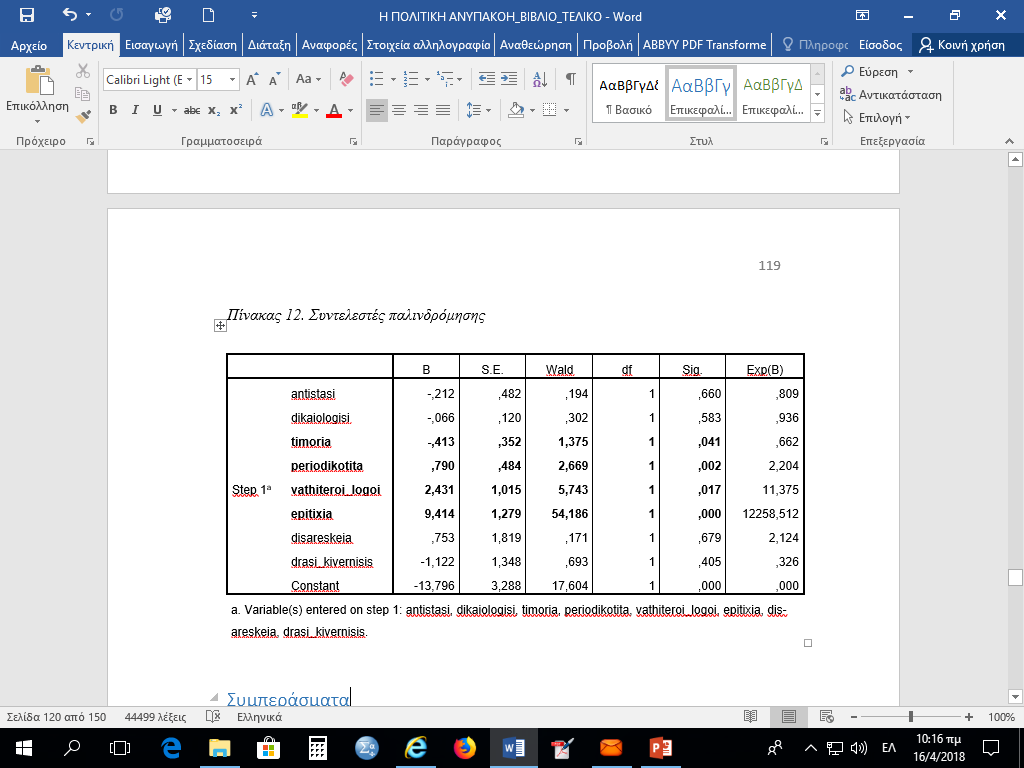 Συμπεράσματα
Αναφορικά με τη μέτρηση του βαθμού πολιτικής ωριμότητας των εφήβων δευτεροβάθμιας εκπαίδευσης ως απόρροια της πολιτικής κοινωνικοποίησης τους χρησιμοποιήθηκαν μεταβλητές οι οποίες διαπίστωναν τη γνώση εκ μέρους των μαθητών πολιτικών θεμάτων και την άποψη τους για ζητήματα που αφορούσαν την πολιτικοποίηση τους. Δόθηκε έμφαση στην ανάδειξη της άποψης των μαθητών για το πολιτικό σύστημα και της πολιτικής τους τοποθέτησης. Η ανάλυση έδειξε ότι οι έφηβοι μαθητές παρόλο που σε γενικές γραμμές είναι ενημερωμένοι στερούνται βασικών πολιτικών προσανατολισμών. Επίσης διαπιστώθηκε ότι είναι δυσαρεστημένοι σε σχέση με τον τρόπο λειτουργίας του πολιτικού συστήματος στη χώρα μας.
Το γενικό συμπέρασμα της ανάλυσης αυτής είναι το γεγονός ότι ουσιαστικά δεν υφίσταται κάποιος συγκεκριμένος λόγος για τον οποίο οι μαθητές κάθε χρόνο προβαίνουν σε αυτήν την πράξη. Πρόκειται περισσότερο για μια συνήθεια η οποία συνδέεται άμεσα με το χρόνο τέλεσης της – φθινόπωρο – και αποτελεί μία ευκαιρία για ξεκούραση και αφιέρωση σε άλλες παράλληλες δραστηριότητες. Η τάση αυτή μάλιστα διαιωνίζεται από τη χαρακτηριστική και ίσως σκόπιμη αποποινικοποίηση εκ μέρους των κυβερνήσεων της χώρας της πράξης αυτής η οποία σύμφωνα με το σύνταγμα αποτελεί παράπτωμα. Η σύνδεση της κατάληψης των σχολείων με την απόκτηση πολιτικής ωριμότητας μάλλον δεν ευσταθεί, διότι τα επίπεδα της είναι μάλλον χαμηλά.
Είναι ενδιαφέρον εδώ να παρατεθεί ένας κριτικός διάλογος αναφορικά με τις καταλήψεις των σχολείων και το θέμα της πολιτικής συμμετοχής των νέων ανθρώπων. Σύμφωνα με τον Πεχτελίδη (2015) «τα παιδιά με τις κινητοποιήσεις τους εμφανίζονται ενεργά, κριτικά, σύνθετα, με κοινωνικές δεξιότητες και ικανότητες. Θέτουν υπό συζήτηση τα προβλήματα που αντιμετωπίζουν εντός της οικογενειακής, κοινοτικής και σχολικής τους ζωής, και, επομένως, αμφισβητούν τους κυρίαρχους δυτικούς αστικούς μύθους, σύμφωνα με τους οποίους τα παιδιά είναι ανώριμα, ανορθολογικά, ελλειπτικά κοινωνικά όντα, χωρίς ικανότητα κριτικής σκέψης κλπ.»
Σε αυτό το σημείο σκόπιμη θεωρείται η διατύπωση ορισμένων ερωτημάτων που αφορούν αυτή τη συμπεριφορά: 
•	Εφόσον οι έφηβοι είναι πολιτικά ώριμοι και οι καταλήψεις των σχολείων τους είναι πράξεις πολιτικής ανυπακοής, γιατί γίνονται σχεδόν πάντα το φθινόπωρο σε περιόδους πλήρους σχολικής δραστηριότητας;
Στην κοινωνία ο κάθε εργαζόμενος έχει το αναφαίρετο δικαίωμα πολιτικής ανυπακοής και το εκφράζει με το συνταγματικά κατοχυρωμένο τρόπο της απεργίας. Στην περίπτωση των μαθητών θα μπορούσαν να εκδηλώσουν την αντίσταση στο κατεστημένο και την προβολή των αιτημάτων τους με την αποχή από τα μαθήματα έχοντας όμως τη συνέπεια της απουσίας από το μάθημα τους. Το θάρρος της πράξης τους καταδεικνύεται από την αποδοχή των κυρώσεων. Αντί αυτού όμως προτιμούν την κατάληψη του σχολείου τους, την εμπόδιση των εκπαιδευτικών να εισέλθουν σε αυτό με άμεση συνέπεια την αδυναμία των τελευταίων να επιτελέσουν το έργο τους. Μεταφέρουν έτσι τη ευθύνη απόδοσης ευθυνών σε ένα ανώτερο ιεραρχικά επίπεδο. Είναι άραγε αυτό πολιτικά ώριμο;